Figure 5. Regions modulated by reappraisal in line with the behavioral pattern (i.e., down < look < up, Fig. 2C), ...
Cereb Cortex, Volume 23, Issue 2, February 2013, Pages 399–410, https://doi.org/10.1093/cercor/bhs028
The content of this slide may be subject to copyright: please see the slide notes for details.
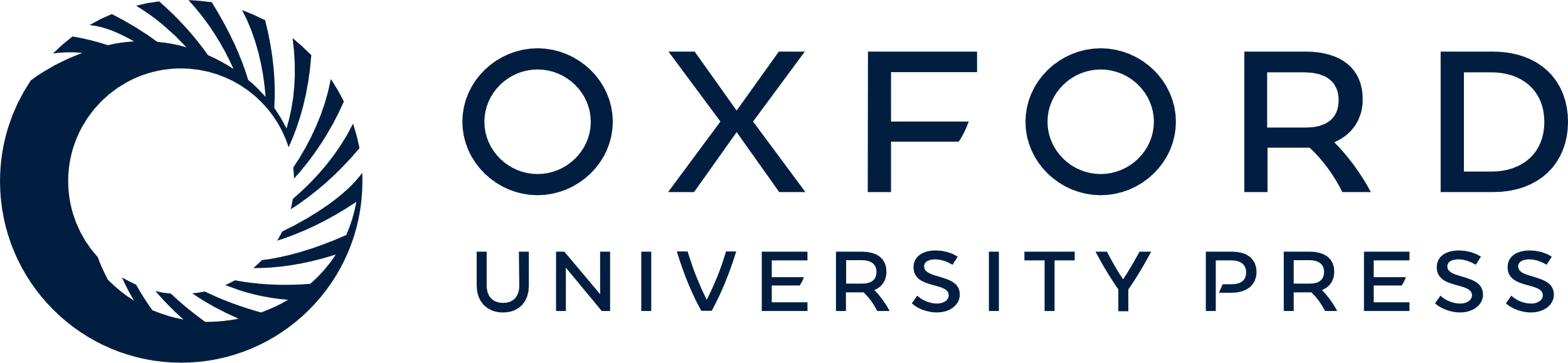 [Speaker Notes: Figure 5. Regions modulated by reappraisal in line with the behavioral pattern (i.e., down < look < up, Fig. 2C), returned regions showing a linear increase only for unfair rejected offers. Anterior and posterior subregions of the left insula showed differential patterns, with the posterior part being more affected by the strategy. For display purposes, the brain reported in this figure has been thresholded at P < 0.001 uncorrected (instead of P < 0.05 FWE as reported in the tables).


Unless provided in the caption above, the following copyright applies to the content of this slide: © The Author 2012. Published by Oxford University Press. All rights reserved. For permissions, please e-mail: journals.permissions@oup.com]